INSTRUCCIONES PARA EL DISEÑO DEL PÓSTER
No remover el logo del evento, ni los logos de las entidades organizadoras. 
No utilizar títulos interrogativos. 
Título breve con no más de 12 palabras. Tamaño de la fuente de 60. 
Autor (es): no más de 3. Se consignan los 2 apellidos y las iniciales del nombre. Tamaño de la fuente de 30. 
Fuente de letra a utilizar: Times New Roman.
Letra legible de tamaño mínimo de 30. Si se genera contraste con colores de fondo procurar que permita la legibilidad del texto.
Evitar redactar párrafos con textos extensos. 
Procurar el uso de imágenes con alta resolución, emplear imágenes libres de derechos, preferiblemente usar imágenes del proyecto y en caso de fotografías contar con el consentimiento respectivo. 
Ilustrar el contenido pueden ser diagramas de flujo, mapas conceptuales, diagramas estadísticos, entre otros. 
Los textos e imágenes se pueden distribuir en el póster, con un diseño estético, manteniendo la secuencia indicada. 
Fase del proyecto: en curso o culminado.
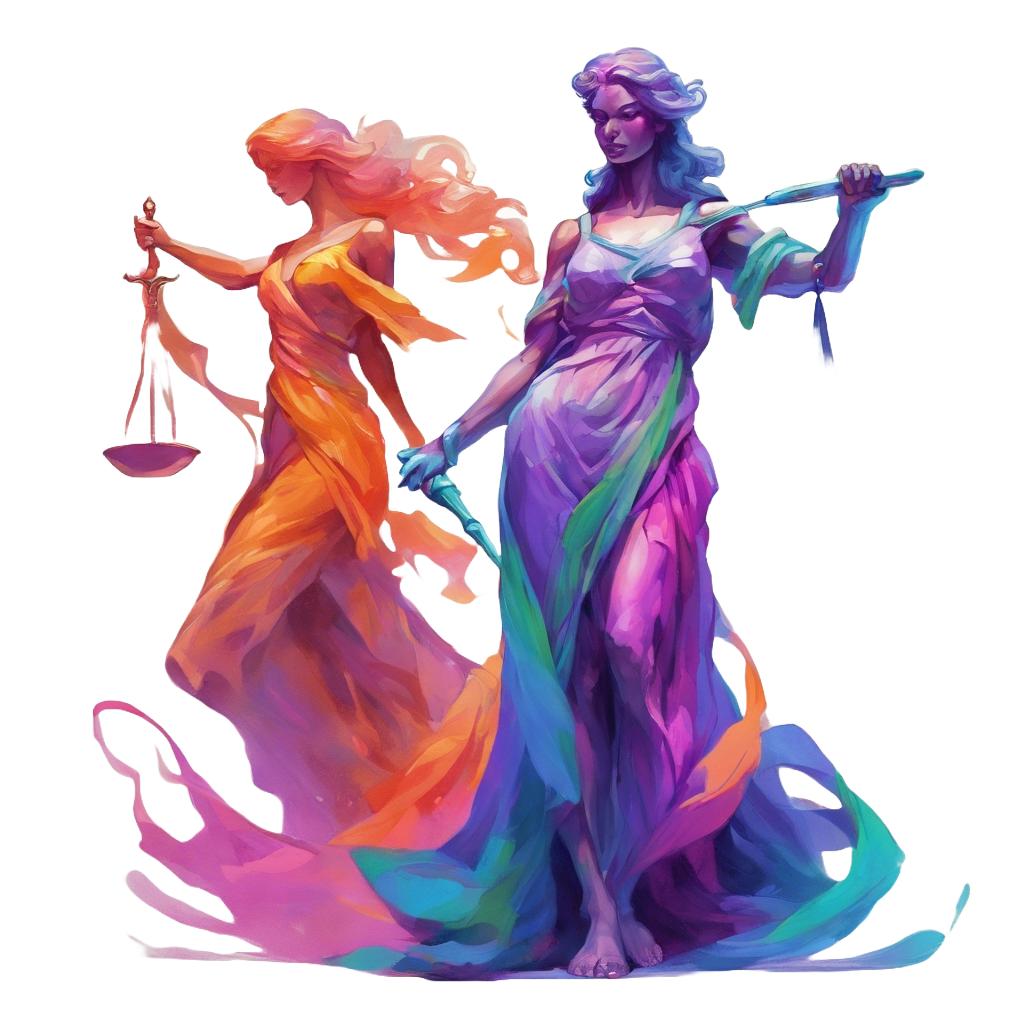 I ENCUENTRO DE  INVESTIGACIÓN:
Nuevas perspectivas en el Derecho Administrativo.
*A continuación encontrarán el Formato de Póster que debe acoger para la presentación de su propuesta. *
Ancho 70 cm
I ENCUENTRO DE  INVESTIGACIÓN:
Nuevas perspectivas en el Derecho Administrativo.
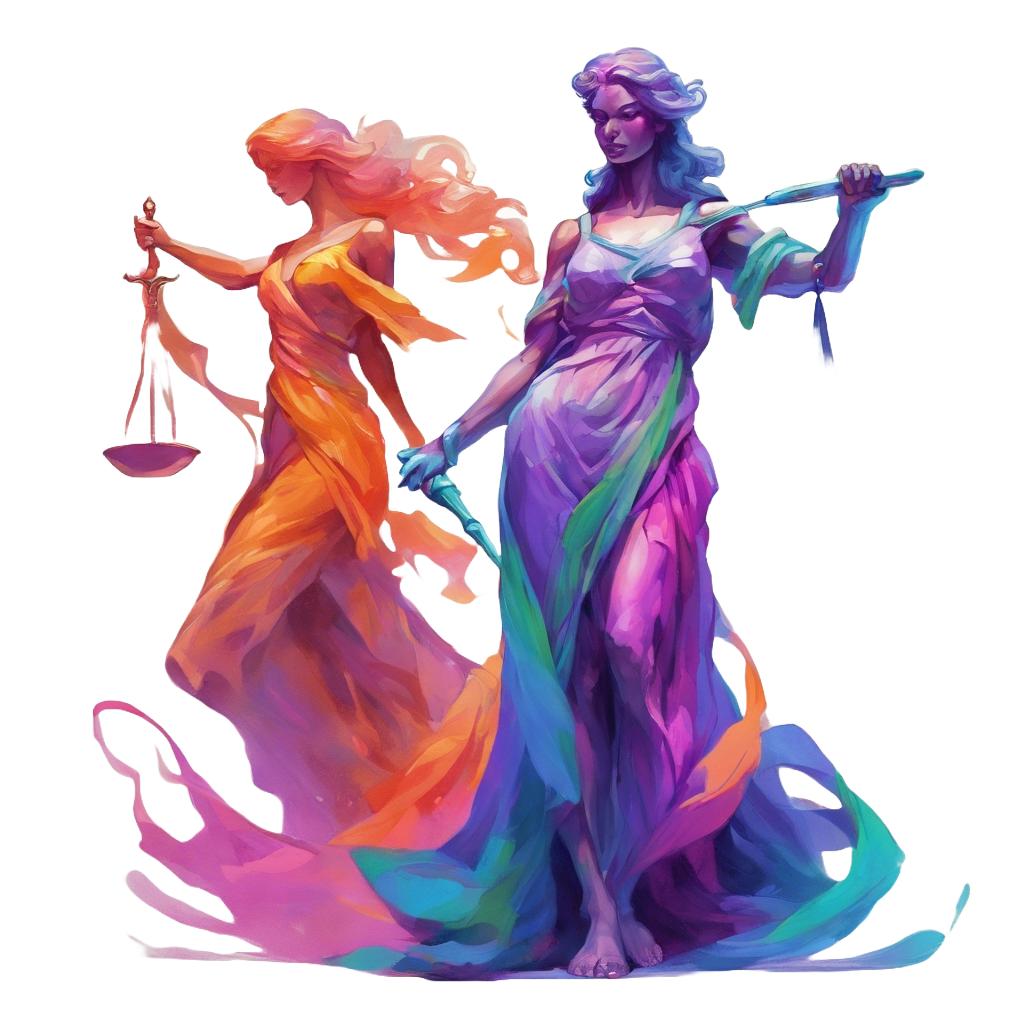 Coordinan: Adriana del Pilar León García - Alba Marcela Jaimes Reyes 
Organizan: Grupo de Investigación en Derecho, Democracia y Sociedad - Grupo de Investigación en Derechos Humanos y Contextos
TÍTULO DEL PÓSTER
AUTORES:
RESUMEN
RESULTADOS Y DISCUSIÓN
El resumen debe redactarse en español y tener una extensión entre 200 y 250 palabras, utilizando la fuente Times New Roman en tamaño de 10 puntos. Debe incluir los siguientes elementos: Título, Introducción, Objetivo General, Metodología Empleada, Resultados (encontrados o potenciales), Pertinencia o Alcance de la Propuesta y Conclusiones. El texto debe ser claro, conciso, atractivo y enfocado en transmitir la esencia de la investigación.
Debe presentar y discutir los resultados de su investigación, comparándolos con estudios similares previamente publicados. Asegúrese de incluir figuras y tablas, centradas y numeradas correctamente.

Se puede presentar en forma de gráficos, tablas y figuras con muy poco texto.  La discusión no se presenta en el póster; el autor debe estar presente para realizar la socialización.
PALABRAS CLAVE
Alto 100 cm
Delimite de manera clara y precisa de tres a cinco palabras clave (separadas por comas).
CONCLUSIONES
Las conclusiones deben presentarse de manera clara y directa, proporcionando respuestas precisas al interrogante que motivó el estudio. Además, deben vincularse explícitamente con los objetivos planteados, demostrando cómo se han alcanzado o qué aprendizajes se derivan del proceso investigativo, deben ser breves y estar numeradas.
PROBLEMA DE INVESTIGACIÓN
Delimite de forma  clara y precisa del objeto de la investigación a través de una pregunta específica. Es fundamental que la formulación del problema se enmarque dentro de una temática bien definida.
BIBLIOGRAFÍA
METODOLOGÍA
Describa detalladamente los procedimientos racionales empleados para llevar a cabo la investigación y alcanzar los objetivos propuestos. Esta sección debe incluir la línea y sublínea de investigación, el tipo, enfoque y debe exponer de manera sintética la metodología, preferiblemente ha de ser esquemático, con figuras demostrativas o con frases cortas.
se sugiere incluir de 3 a 6 referentes debidamente citados en el póster. Formato APA séptima edición en orden alfabético.